Introduction
Kevin L. Duel
Primary Vacuum Preliminary Design Review
March 10, 2020
Links to More Information
Indico event page (presentations):
https://indico.fnal.gov/event/23424/

DUNE DocDB 18159 preliminary design files:
https://docs.dunescience.org/cgi-bin/private/ShowDocument?docid=18159
2
03.10.20
Duel | Introduction
Agenda
Introduction - Kevin

Technical Presentations – Beth, Kevin

Break

Cost & Schedule - Kevin

Summary, Questions & Discussion
3
03.10.20
Duel | Introduction
Introductions
Many thanks to the Review Committee
Lucy Nobrega – Chair
Senior Engineer AD/MSD
Alex Chen
Principal Engineer AD/MSD
Denton Morris
Engineering Physicist III AD/MID

Thanks to the engineers, drafters, technicians, engineering physicists etc. who contributed to the material being presented today!
4
03.10.20
Duel | Introduction
ISO Section View of Near Site – MI-10 to LBNF-30 Absorber Complex
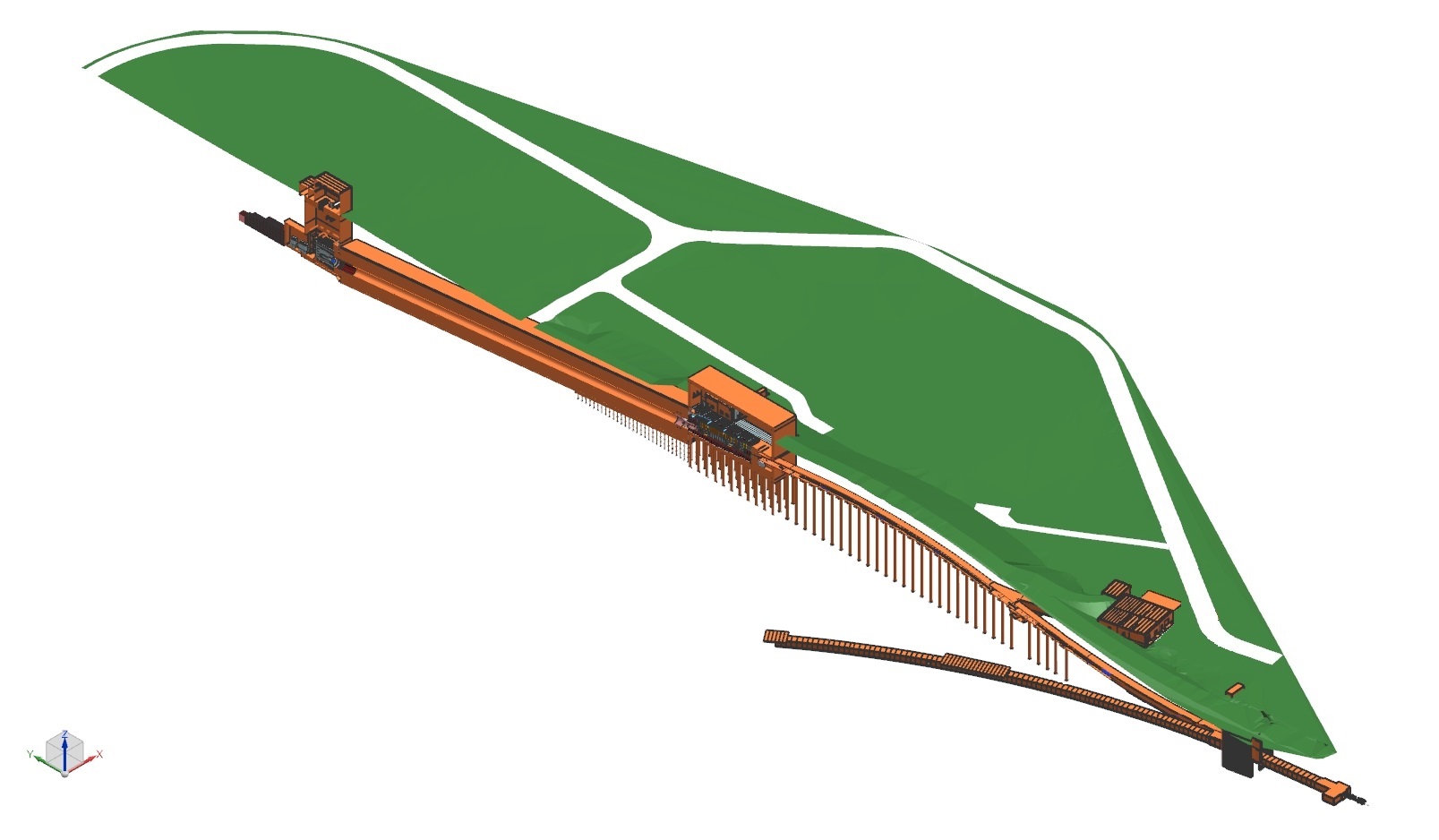 Area of vacuum system
Nu Beam
to SURF, SD
Absorber Complex
LBNF-5 Service Building
Decay Pipe
Fermilab
Main Injector
Tunnel
Target
Complex
Proton Beam
Extraction
Primary
Beamline
Proton Beam
from MI-10
5
03.10.20
Sawtell/Tariq | Introduction
Installation Area of Vacuum System Overview – Primary Beamline Enclosure and LBNF-5
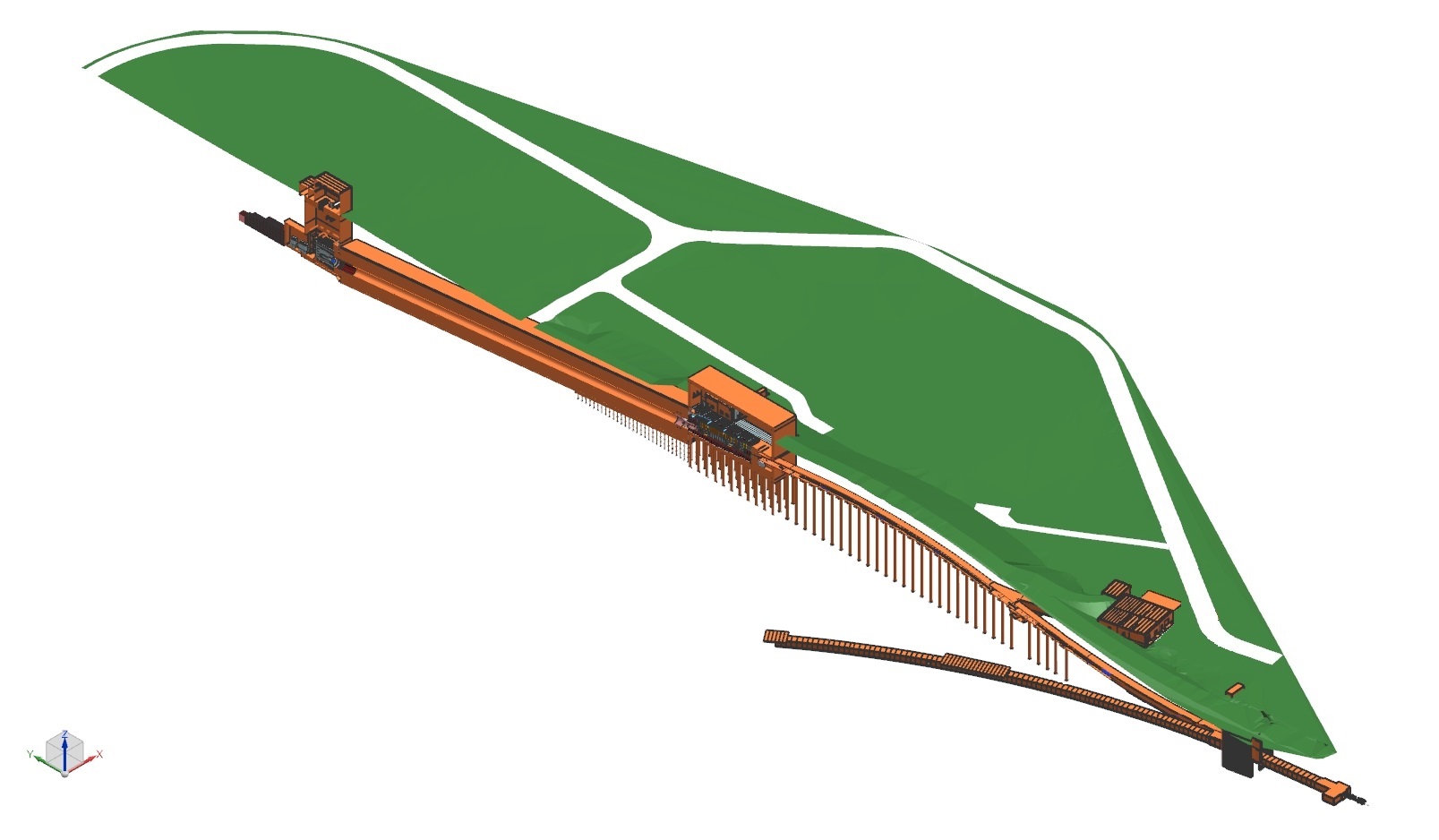 Vehicle Access Corridor (MVA)
LBNF-5 Service Building Controls Room & Pump Room (for compressed air, N2)
MI10 Alcove
DS End: Primary Beam Window
Beamline Components
US Start: MI Kickers at Q100
6
03.10.20
Duel | Introduction
Primary Beamline Magnets and Vacuum
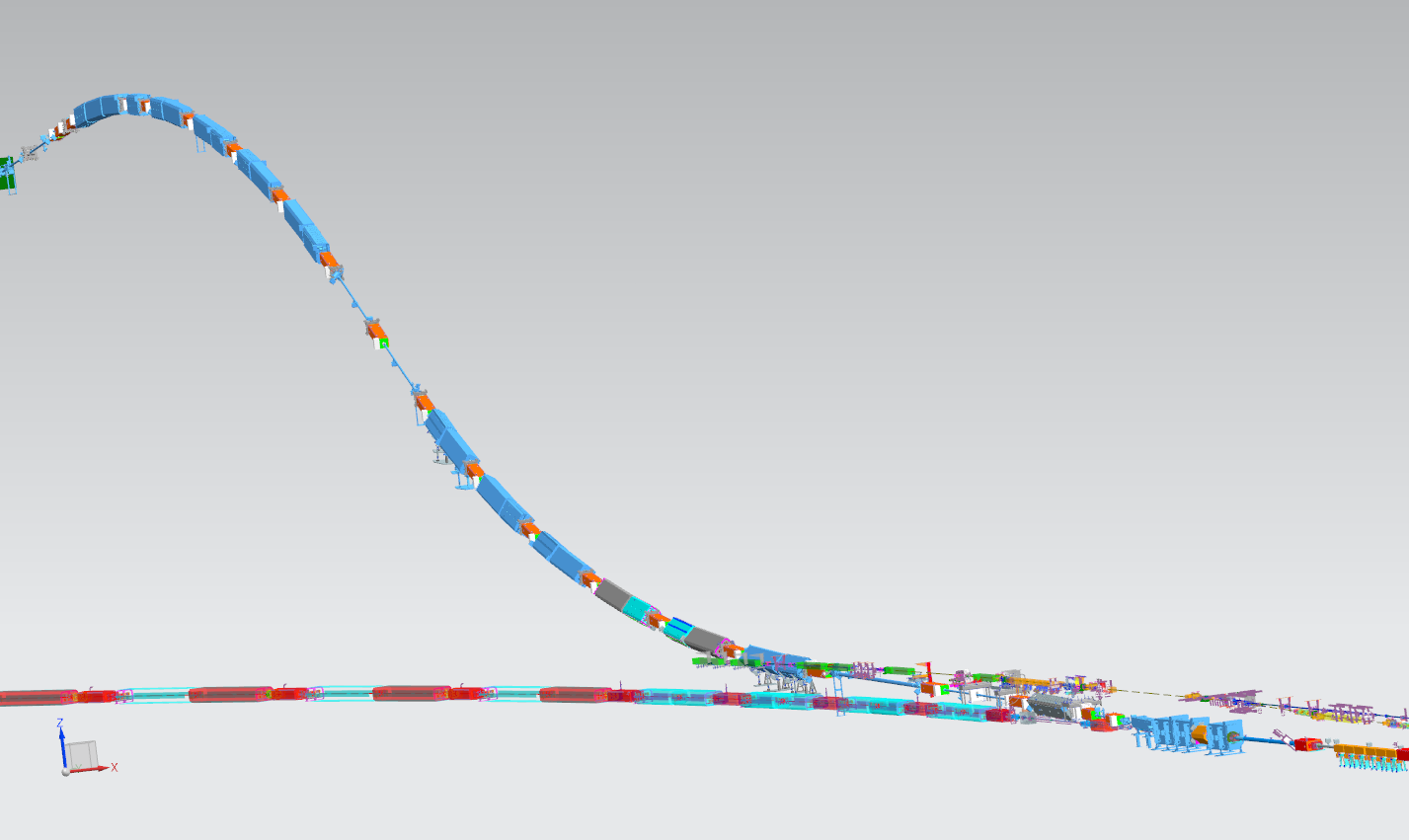 25 dipoles
21 quads
23 correctors
Vehicle Access Corridor Junction (MVA)
DS End: Primary Beam Window
MI Wall Penetration
Lambertsons
US Start: MI Kickers at Q100
7
03.10.20
Duel | Introduction
General Design Points
Primary Vacuum system approximately 1,000 ft long from extraction at MI-10 to the primary beam window in the Target Hall
Design is similar to existing systems for Main Injector, Main Injector transfer lines, and NuMI
MI dipole and NuMI quad magnet designs
Reusing ILA Lambertsons currently being used for NuMI
New kickers with ANU beam tube design
1x10-7 Torr or better average pressure requirement
60 ion pumps, 5 sector valves, 2 Pirani gauges and 2 pump out ports per sector, turbo carts
Standard UHV practice regarding materials, cleaning and handling
8
03.10.20
Duel | Introduction
Review Charge
Review Emphasis:
The focus of this review is primarily technical in nature and a brief review of cost and schedule will be given.

Does the design meet the technical requirements?
Are all interfaces adequately identified and defined?
Are Fermilab standard vacuum practices adequately applied to the design together with any applicable codes/standards?
Have ES&H issues been identified and analyzed appropriately?
Have long lead procurement items been identified?
Have all major risks been identified and does a mitigation strategy exist?
9
03.10.20
Duel | Introduction
Review Charge
Is the design maturity at a satisfactory level giving confidence for the Primary Vacuum sub-system to be recommended to proceed to CD-2/CD-3a and Director’s readiness review?
Based on acceptable progress for preliminary design as a minimum of 50 to 60% at the time of this review, with 100% equal to “ready for procurement”.
Is there an adequate confidence level on cost and schedule estimates? 
Is the final design schedule start date appropriate when taking considerations such as the design maturity of interfacing systems?

In addition to the charge questions, please comment and offer recommendations on other aspects of the vacuum design.
10
03.10.20
Duel | Introduction
Agenda
Introduction - Kevin

Technical Presentations – Beth, Kevin

Break

Cost & Schedule - Kevin

Summary, Questions & Discussion
11
03.10.20
Duel | Introduction